Prosperity for All:Are Business Model Innovations Leading to a Spectrum of Sustainability Outcomes
Chris Whynacht
Benyamin Lichtenstein

SCORAI - 2016
College of Management - Organizations and Social Change Program
Sustainable Organizations and Societies
Sustainability is a societal-level issue
Sustainability, Sustainable Development or Sustainable Consumption 

We can’t solve sustainability the way we’ve addressed climate change.  So, how to proceed? 

Action toward sustainability is organization-level process
Products, services, programs, initiatives
Business models and organizational forms
College of Management - Organizations and Social Change Program
Three Pillars of the Triple Bottom Line
Economic
Increases wealth and prosperity
Environmental
Operates responsibly within planetary boundaries
Social
Increases human security, standards of living, education, healthcare, opportunity, etc.

Triple Bottom Line measures all three categories
College of Management - Organizations and Social Change Program
Drivers for Organizations
Organizational stakeholders are demanding action on various dimensions of sustainability
Customers want ‘green’ products
Execs & entrepreneurs want to capture new markets
Investors are willing to bet on ‘new economy’ and sustainability innovations 
Government legislation & private governance

Huge variety in business model innovations
College of Management - Organizations and Social Change Program
Organizational Responses
Develop strategy which reflects intentions and resources

Strategy expressed through projects, initiatives, value propositions, business models, organizational forms 
Each presents a unique pathway for action!

The aggregate of these pathways form a trajectory of sustainability for the organization.
College of Management - Organizations and Social Change Program
Organizational Trajectories
Triple Bottom Line: 
 Financial + Environmental + Social
Add again – 
an environmental
bottom line
Add again -  
a  social 
bottom line
Double Bottom Line: 
+ Social Benefit
Double Bottom Line: 
+ Environmental Benefit
Add  
social 
focus
Add  environmental 
focus
Single (First) Bottom Line: 
Financial
Moving Beyond the Financial Bottom Line
First = Economic sustainability (survival)
Sustain the organization – “stay in business” 
$ Revenue > $ Costs
Second = Environmental OR Social Benefits
Incorporation of either ecological or social goals into a viable business model  

Triple-Bottom-Line is ultimate objective!
Along the way, there is an entire spectrum of responses!
College of Management - Organizations and Social Change Program
Research Questions
Are sustainability award winning organizations Triple-Bottom Line companies? 

What are the pathways organizations choose to pursue sustainability? 

Are organizational responses to stakeholder demands generating a spectrum of sustainability?
College of Management - Organizations and Social Change Program
Data and Methods
Identified organizations that give awards for sustainability
Listed award-winning companies (includes non-profits & hybrids) over the past five years
Capture their age, resources, industry, location, etc. 
Examined awards winners’ web sites, to identify all of the unique pathways toward sustainability
Analyzed pathways for similarities and differences
  Organized them into categories of sustainability
College of Management - Organizations and Social Change Program
Analysis – Preliminary Perceptions
We find award-winners tend to cluster around one of the bottom lines

Most cluster around double bottom line solutions

Only a few reflect a true triple bottom line
College of Management - Organizations and Social Change Program
Preliminary Conclusions
All organizations need to maintain economic viability, e.g. firms, NGOs, non-profits

Organization are more likely to initially focus on either environment OR social than balance all three pillars - they tend to hybridize goals

A hybrid focus is common in sustainability goals and award categories

Organizations try to avoid causing harm by acting responsibly not achieve ultimate sustainability
College of Management - Organizations and Social Change Program
Analysis – Next Steps
Categorize all of these trajectories, to develop a spectrum of sustainability
Consider outcomes of these pathways
How effective are these pathways at achieving the stated goals?
Investigate changes in trajectory over time
Do the changes we’re seeing become aggregated at the societal level?  How?
College of Management - Organizations and Social Change Program
Thank You!Questions and Comments Welcomed!
The OSC group studies issues at the business-society intersection, including:
Sustainability & Environment
Global production networks
Social enterprises and hybrids
Workforce diversity

Employee ownership models
Sustainability standards
Positive organizing and leadership 
Economic development
Our many related research centers and institutes help to strengthen our educational environment. Among these are the Entrepreneurship Center, the Sustainable Solutions Lab, the Center for Sustainable Enterprise and Regional Competitiveness, and the Collaborative Institute for Oceans, Climate, and Security.
To Contact Chris:
Christopher.whyna001@umb.edu
Learn More About OSC:
http://organizationsandsocialchange.wordpress.com
or www.umb.edu/phdcm
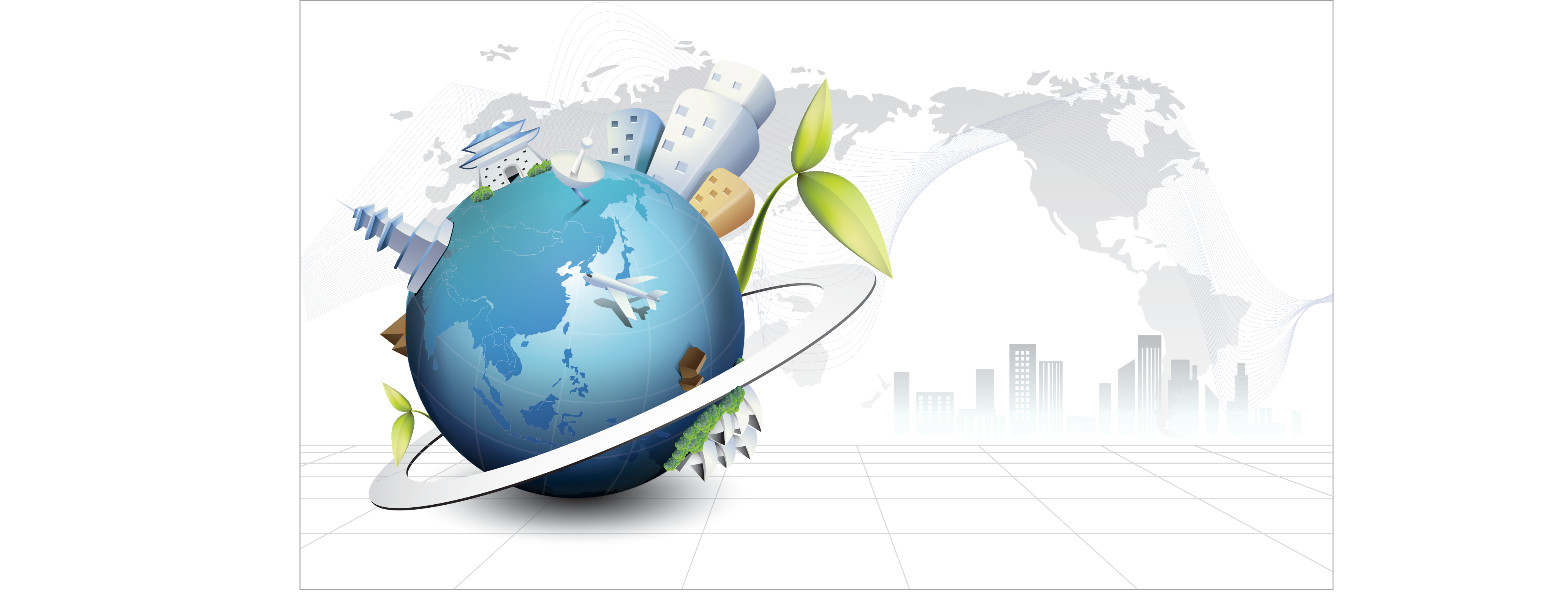 College of Management - Organizations and Social Change Program
Back up slides
Award Categories
Climate Action 
Clean Water, Sanitation
Renewable Energy
Food, Local Harvest
Green Economy, Decent Work for All
Innovation / Transportation / Green Buildings
Sustainable Cities & Communities
Gender Equality / Peace, Justice, Strong Institutions
Quality Education & Human Development
Good Health, Integrative Healing, Well Being
Lifestyle – Responsible Consumption and Production
Visual Analysis of Award Categories
Triple-Bottom-Line Benefit
Eco
Products, Innovation
Food, Hunger, Harvest
Transport
New Economy
Water & Material Resources
Gender Equality, Reducing Inequity
Environmental
Benefit
Social
Benefit
Green Buildings
Education,  Human Development
Energy Generation
Responsible Consumption
Economic Benefit
Sustainability Business Models
Each ‘Bottom Line’ is expressed by organizations in terms of:
Products
Projects, Initiatives
Internal Operations (energy use, also e.g. hiring practices)
Collaborations, Alliances

Each of these expressions (ventures) has a Business Model 
Essentially: What keeps the venture running? 
How are all the activities maintained – paid for?
Revenues (and her gains) minus all costs = bottom line

New bottom lines (creating or expanding) require new business models.  Thus, a tool for understanding trajectories of new economy companies.